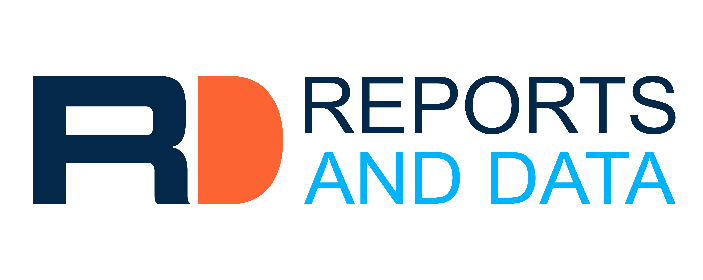 Bathroom Vanities Market To Reach USD 12.48 Billion By 2027
www.reportsanddata.com
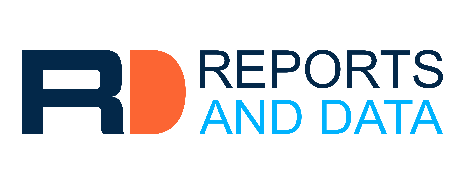 Market Summary
The global Bathroom Vanities market is forecast to reach USD 12.48 Billion by 2027, according to a new report by Reports and Data. The market is witnessing a surge in demand due to the growing trend of bath utilities and multi-utility home décor units. Rising demand for more functional bathrooms is expected to increase the number of installations of specialized countertops that contain sinks.

Increasing house completion rates in the developed countries is expected to drive the demand for the market. Growing investments in the retrofitting and remodeling of existing bathrooms in the developed and developing countries will boost the demand for the market. An increase in disposable incomes, especially in the developing countries, and various promotional activities undertaken by the real-estate sector, are also expected to lead to a surge in the demand of the market. Migration from rural to urban areas and the booming global population have led to smaller bathroom spaces in major countries. It is expected that this will hamper the growth of the bathroom vanities market.

Read More: https://www.reportsanddata.com/report-detail/bathroom-vanities-market
www.reportsanddata.com
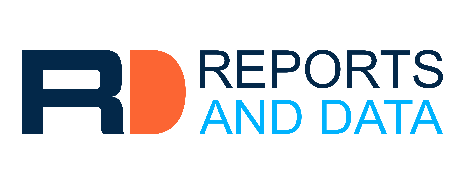 Market Summary
Key participants include RSI Home Products, Inc., Kohler Company, JSG Oceana, Foremost Groups, Empire Industries, Inc., Design House (DHI Corp.), Design Element Group, Inc., Bellaterra Home, LLC, Avanity Corporation, and American Woodmark Corporation, among others.

Material Outlook (Revenue, USD Billion; 2017-2027)
Metal, Wood, Glass, Ceramic, Stone

Application Outlook (Revenue, USD Billion; 2017-2027)
Residential, Non-Residential

Size Outlook (Revenue, USD Billion; 2017-2027)
24-35 inch, 38-47 inch, 48-60 inch
www.reportsanddata.com
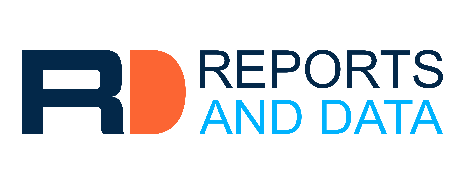 About Us
Reports and Data is a market research and consulting company that provides syndicated research reports, customized research reports, and consulting services. Our solutions purely focus on your purpose to locate, target and analyze consumer behavior shifts across demographics, across industries and help client’s make a smarter business decision. 

We offer market intelligence studies ensuring relevant and fact-based research across a multiple industries including Healthcare, Technology, Chemicals, Power, and Energy. We consistently update our research offerings to ensure our clients are aware about the latest trends existent in the market. Reports and Data has a strong base of experienced analysts from varied areas of expertise.
Contact US
John Watson
Head of Business Development
Reports And Data | Web: www.reportsanddata.com
Direct Line: +1-212-710-1370
E-mail: sales@reportsanddata.com
www.reportsanddata.com